SEMAINE DE SENSIBILISATION AU HANDICAP, SUR LES JOELETTES.
Les élèves de 3ème G se sont d’abord entraînés en tractant Hortense sur une joëlette…
en prévision du cross du collège Aturri de St-Pierre-d’Irube qui devait avoir lieu le 4 novembre 2013.
Mais en raison de la pluie, le cross fut annulé…
Nous espérons donc pouvoir renouveler la rencontre initialement prévue entre Patxi, Norbert et Florian (accueillis au centre Hérauritz) et les collégiens…

Toutefois, à l’initiative de leurs professeurs d’EPS et sous l’impulsion de Madame Adeline PACARY, l’ensemble du collège a pu s’initier à la pratique de la joëlette pendant une semaine.
De la 6ème à la 3ème, tous en piste !
Avec le sourire !
Et peu importe qu’il pleuve…
A l’issue de cette semaine de sensibilisation…
Les collégiens ont remis à l’AUTRUCHE SUR UN FIL DE SOI…, la coquette somme de 250 euros.Nous vous remercions tous du fond du cœur et vous donnons rendez-vous…
Pour une randonnée solidaire en joëlette, en mai 2014… sous le SOLEIL !
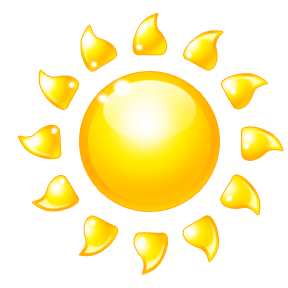 Nous remercions  chaleureusement Monsieur GRIFFE, Madame PACARY et l’ensemble des professeurs d’EPS du collège Aturri.